Ilustracja: Paweł Pawlak
SŁOWIK
Hans Christian Andersen
Kilka słów o autorze
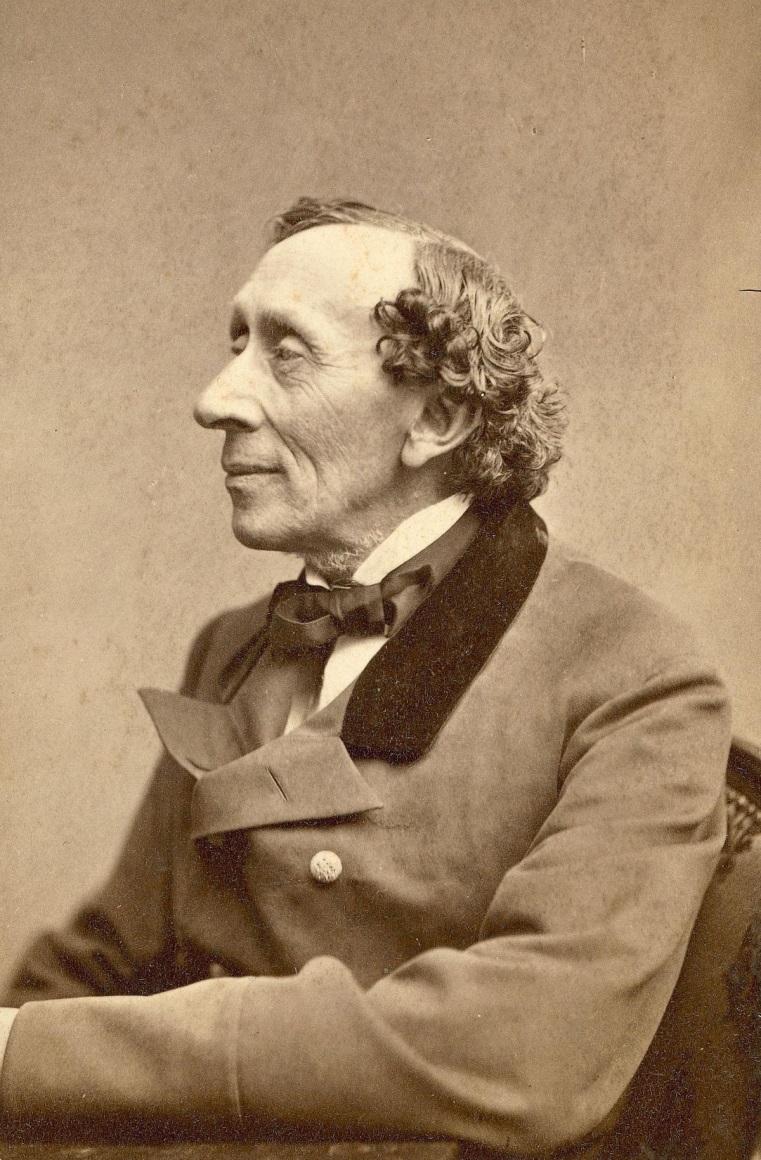 jako chłopiec lubił bawić się w teatr
 w krainę baśni wprowadziła go babcia, a  kilka motywów z jej opowieści wykorzystał w swoich utworach
urodził się 2 kwietnia 1805 roku w Odense w Danii
jego ojciec był szewcem, matka zaś praczką
Kilka słów o autorze
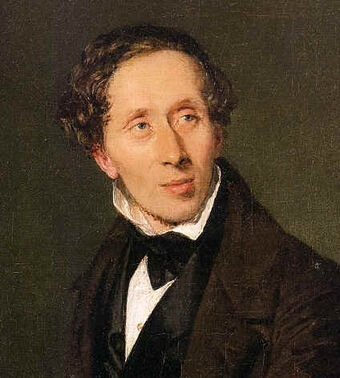 próbował gry w teatrze, ale nie przyjęto go. Karierę rozpoczął jako śpiewak, ale utracił ją po mutacji głosu
 lubił podróżować
 napisał 156 baśni, które tworzył przez około 37 lat
 H. C. Andersen zmarł 4 sierpnia 1875 roku w Kopenhadze
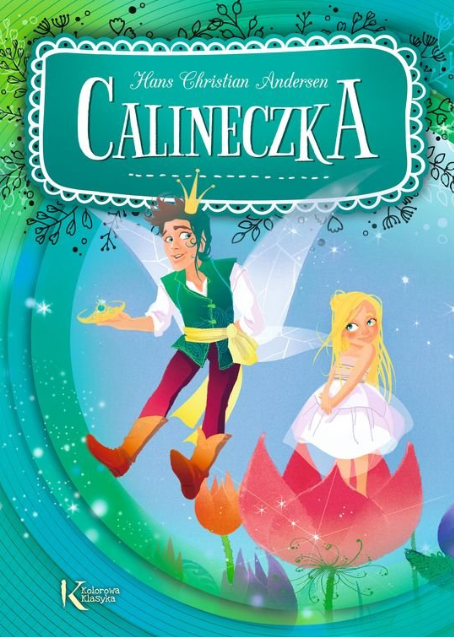 Najbardziej znane baśnie Andersena
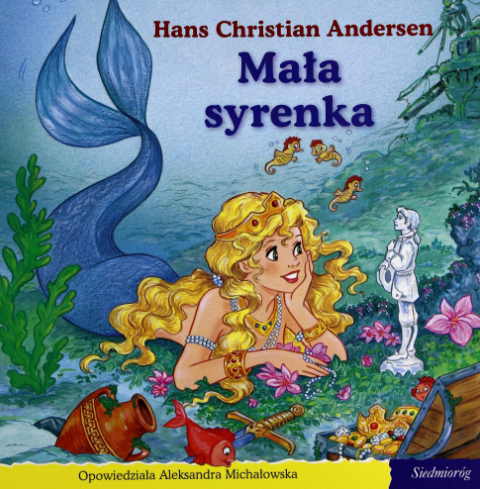 Calineczka
 Słowik
 Brzydkie kaczątko
 Nowe szaty cesarza
 Dziewczynka z zapałkami
 Księżniczka na ziarnku grochu
 Królowa Śniegu
Mała Syrena
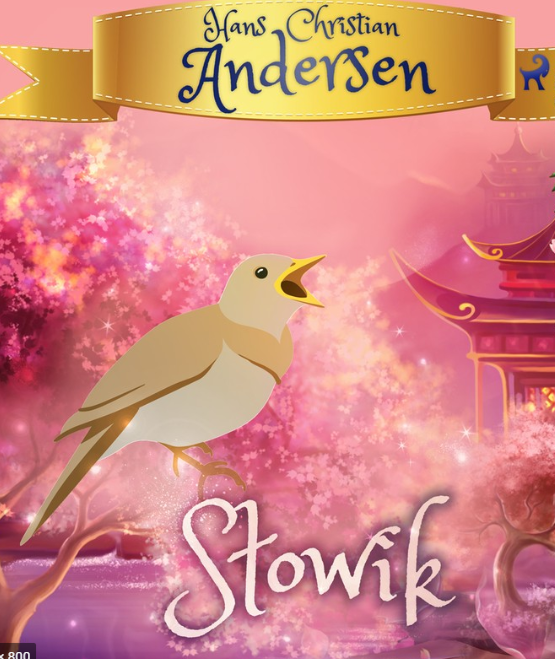 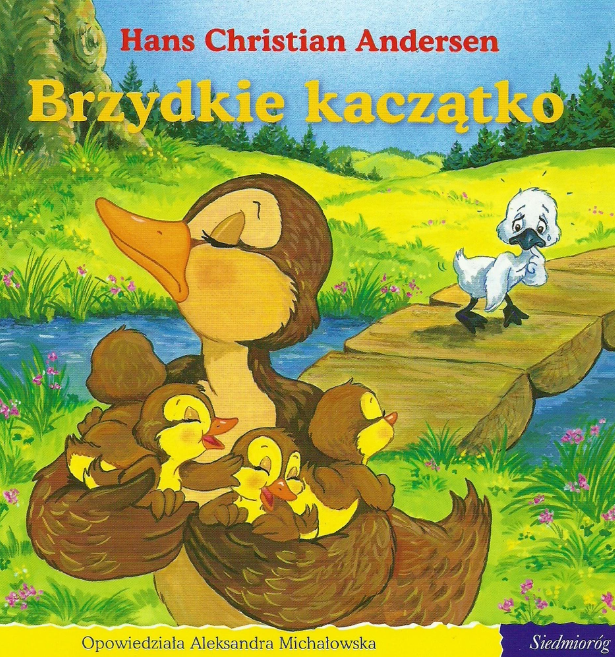 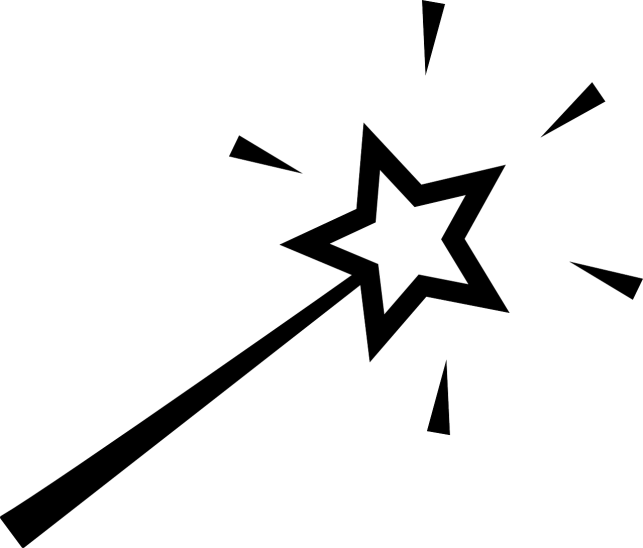 Cechy baśni
jeden z podstawowych gatunków literackich, zazwyczaj niewielkich rozmiarów, odwołujący się do folkloru; zawiera ludową mądrość
 nieokreślony czas i miejsce akcji („Dawno, dawno temu...”)
 występują postacie fantastyczne
 zawiera pouczenie, morał
 szczęśliwe zakończenie
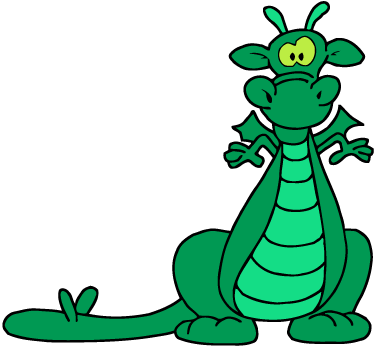 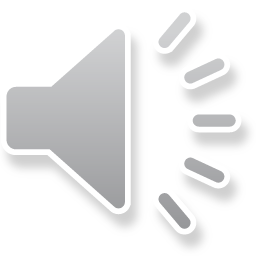 SŁOWIK
Bohaterowie
Słowik
 Cesarz
 Sztuczny słowik
 Szambelan
 Pomywaczka
 Dworzanie
 Śmierć
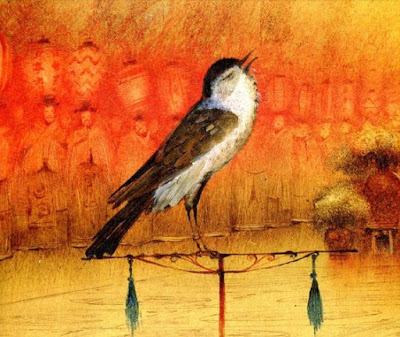 Igor Olejnikow
Słowik
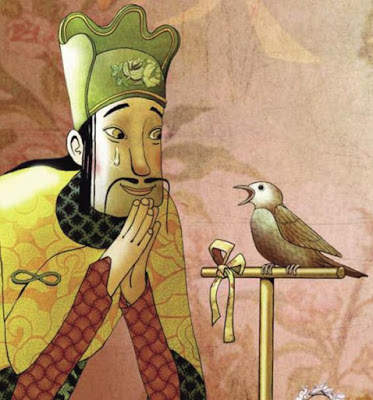 Mieszkał w lesie nieopodal cesarskiego ogrodu. Był malutki, szary i skromny. Jego śpiew koił smutki, a każda melodia była niezwykła i płynęła prosto z serca. Nie pragnął zaszczytów ani bogactw. Nie chciał przyjąć darów od Cesarza, wystarczyła mu tylko jego łza, którą zobaczył kiedy dla niego śpiewał. Był bezinteresowny i współczujący. Mimo tego, że Cesarz wygnał go z dworu, ten wrócił i rozproszył śmierć swoim śpiewem.
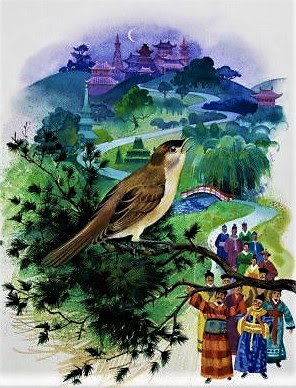 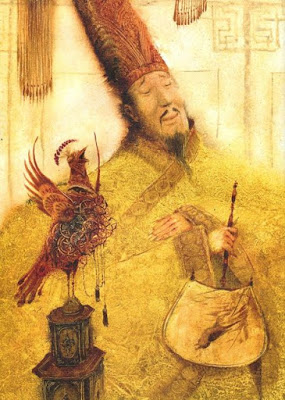 Słowik sztuczny
John Patience
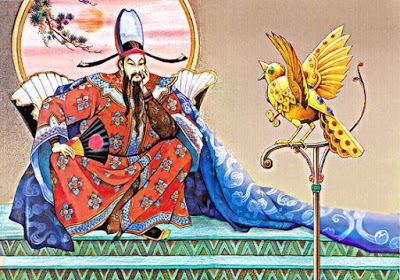 Zrobiony był misternie, zdobiony brylantami, szafirami i rubinami. Potrafił zagrać tylko jedną melodię, którą po czasie znali wszyscy dworzanie. Jego mechanizm popsuł się i słowik mógł być używany tylko raz w roku. Musiał być nakręcany, przez co nie mógł uratować Cesarza od śmierci.
Igor Olejnikow
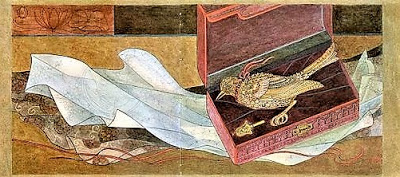 Cesarz
Nie opuszczał swojego dworu, dlatego nie wiedział o istnieniu słowika. Dowiedział się o nim z książek, które przysyłali mu inni, w tym sam Dalajlama. Chciał wynagrodzić słowika za jego piękny śpiew, ale nie wiedział, że zamknięcie go w złotej klatce będzie dla niego karą. Wygnał słowika i zastąpił go sztucznym. Gdy umierał poznał prawdziwą przyjaźń prawdziwego słowika.
Miejsce akcji -
Chiny, pałac Cesarza
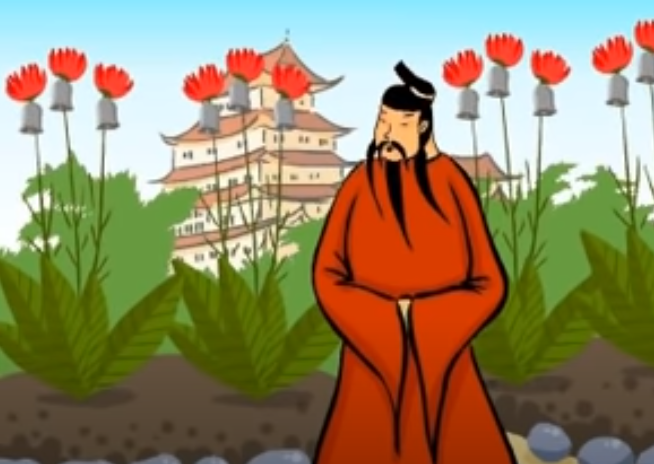 Plan wydarzeń
Opis Cesarza i jego zamku.
Zachwyt mieszkańców śpiewem słowika.
Sława słowika.
Dotarcie do cesarza wieści o słowiku.
Rozkaz sprowadzenia słowika na dwór.
Plan wydarzeń
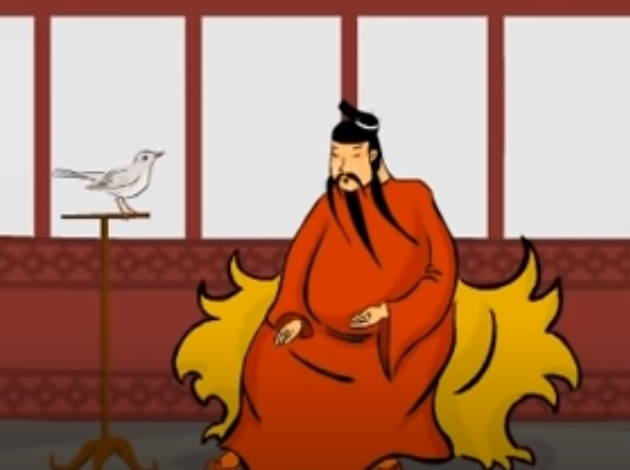 Sprowadzenie słowika na dwór i jego koncert dla cesarza.
Skromność słowika i odmowa przyjęcia nagrody.
Życie słowika na dworze cesarza.
Przesyłka dla cesarza Chin od cesarza Japonii – sztuczny słowik.
Fascynacja sztucznym słowikiem.
Zniknięcie prawdziwego ptaka
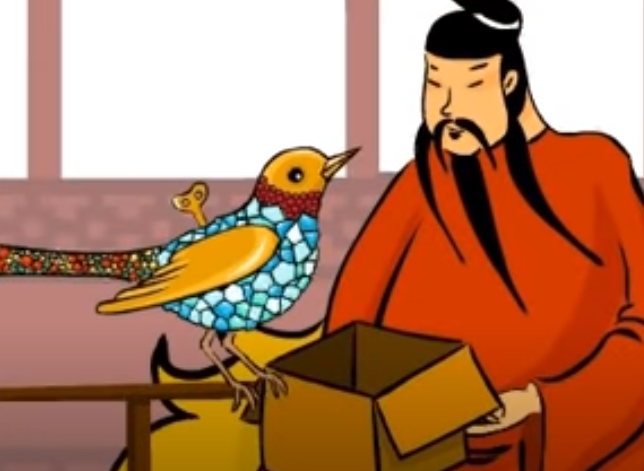 Plan wydarzeń
Popularność słowika sztucznego.
Zepsucie się sztucznego słowika i oszczędzanie go.
Śmiertelna choroba cesarza.
Pojawienie się prawdziwego słowika.
Odpędzenie śmierci przez cudowny śpiew ptaka.
Wyzdrowienie cesarza i przyjaźń ze słowikiem.
Morał
Szary, skromny słowik okazał się wiernym, oddanym przyjacielem. Wspaniały, zdobny, wykonany ze złota i klejnotów ptak wyglądał olśniewająco, ale był tylko zabawką pozbawioną uczuć. Największym skarbem na świecie są przyjaciele, ludzie, na których można liczyć i którym można zaufać.
Wykonały:
Natalia Jankowska
Agnieszka Markulak
Pedagogika II rok, studia ST
Spis ilustracji
Paweł Pawlak – slajd 1, 6, 16
Igor Olejnikow slajd 8 i 9 
John Patience slajd 9
http://zbajkaprzezswiat.blogspot.com/2018/12/bajka-skandynawska-z-dani-sowik.html slajd 8
https://www.youtube.com/watch?v=WMahm4CdGU4 – slajd 11 i 13
https://www.youtube.com/watch?v=12KBQvMkdpM – slajd 12 i 14